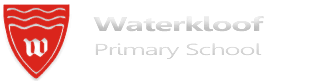 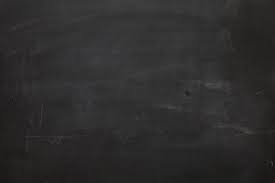 GRAAD 4Making instruments from found objects
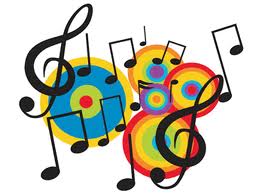 PERFOMRING ARTS
Monday 11 May2020
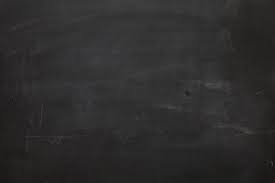 Instruments from ‘anything at all’:
We can make instruments from just about anything at all...........

For example:
 Recycled material or
 Everyday objects

(stones, shells, cans, seeds, pipes, plastic, glass, bottles, sticks, paper etc.)
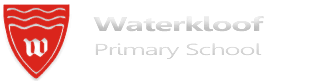 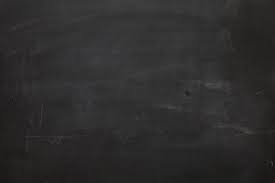 When we hear a particular sound, it brings to mind and image or feeling because of what we connect with that sound.

For example:
 the sound of gentle rain could be relaxing
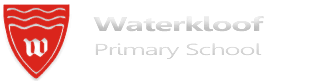 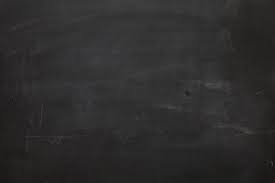 Examples of self-made instruments:
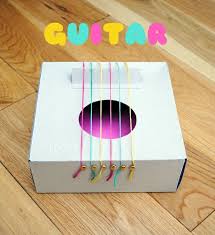 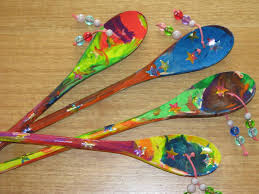 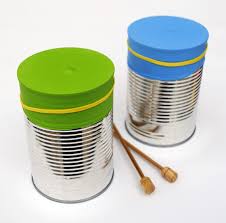 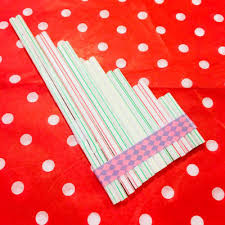 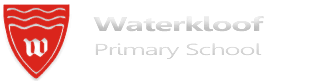 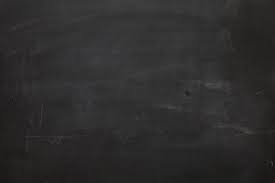 HOMEWORK:
You are going to make your own instrument with materials you can find at home.

	When your instrument is finished, you can send a picture on the google classroom group.
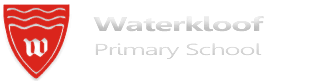 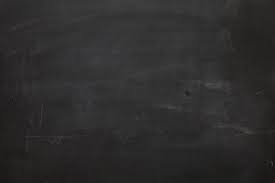 MEMORANDUMS:
Memorandums of the whole week will be given to you on Friday 1 May
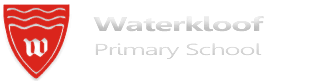